Figure 2. Activity of a prefrontal cortex (PFC) neuron that was selective for the intended position of the cursor, but ...
Cereb Cortex, Volume 15, Issue 10, October 2005, Pages 1535–1546, https://doi.org/10.1093/cercor/bhi032
The content of this slide may be subject to copyright: please see the slide notes for details.
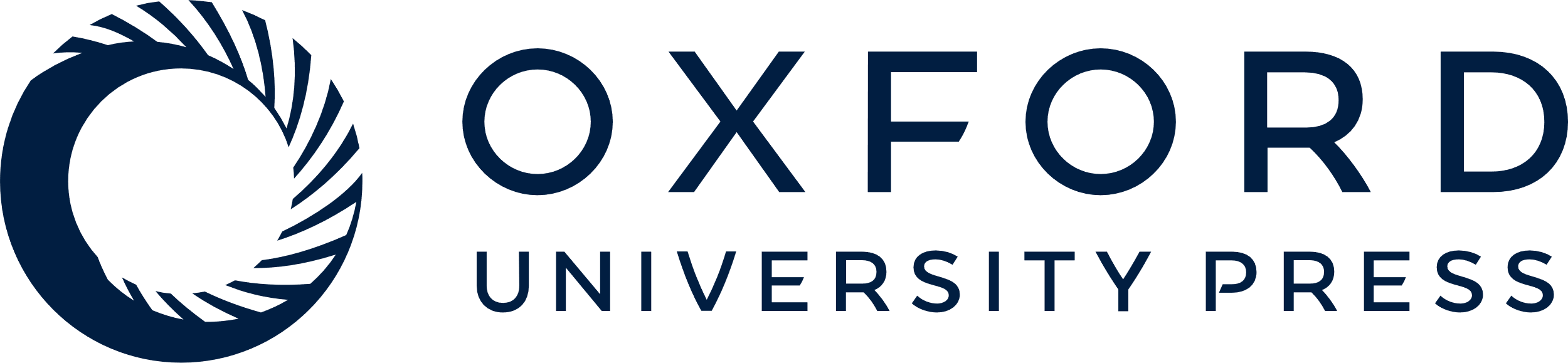 [Speaker Notes: Figure 2. Activity of a prefrontal cortex (PFC) neuron that was selective for the intended position of the cursor, but not for arm movement. Each panel displays a raster display (above) and a peri-event histogram (50 ms bins; below) sorted according to the first movement of the arm. In the raster displays, each row represents a trial, while dots represent discharges from the neuron. The raster displays and histograms are aligned to the appearance of the first GO signal (filled triangles). Gray squares indicate the position to which the animal intended to move the cursor as a first movement (immediate goal). The immediate goal was not cued by any visual signals, but had to be determined by the monkey. Each bar at the bottom of each panel indicates the task period denoted at the bottom left. A1–A3 correspond to the arm–cursor assignments shown in Figure 1B. Ordinate scale is 20 spikes/s.


Unless provided in the caption above, the following copyright applies to the content of this slide: © The Author 2005. Published by Oxford University Press. All rights reserved. For permissions, please e-mail: journals.permissions@oupjournals.org]